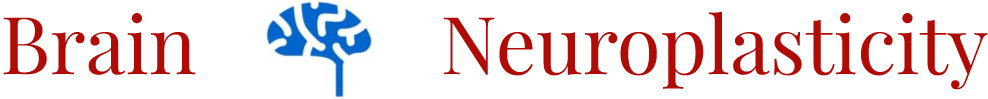 Sleep
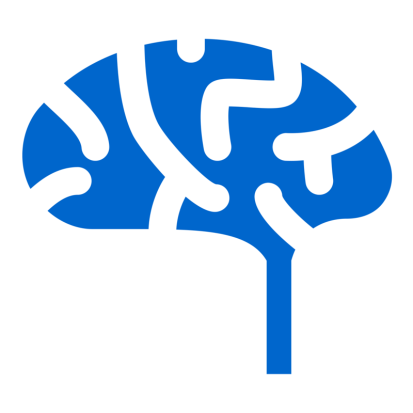 J.J.J. Postma, DC DACNB
T.D.M. Claykens, DC DACNB MSc
1
Sleep
36 % of your life is spent sleeping.  So if you are lucky and likely to live to 90, 32 years will have been entirely at sleep (on average).
changing sleep patterns precede mental illness.  They are physically linked in the brain!

Russell Foster: Why do we sleep? | TED Talk
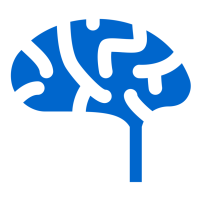 2
Big Lies
Lie #1:  I am too busy to sleep.
Fact:  Sleep is when we heal physically, emotionally, and spiritually
40 min. less sleep = 30% less brain power the following day.
Lie #2: People who sleep more are lazy.
Fact:  People who sleep more are smart.  Top performers prioritize their sleep.
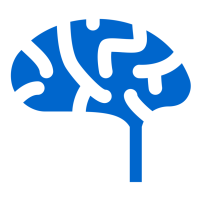 3
Big Lies
Lie #3:  I need 7-8 hours of sleep.
Fact:  Everyone has an individual sleep schedule based on their chronotype= an individual body clock indicating when they prefer to sleep. (early bird, middle, night owls)
Consistency= less sleep needed.
Lie #4: night-waking is normal.
Fact:  Night-waking isn’t necessarily good sleep.  During REM our brain usus as much glucose as when you’re awake.
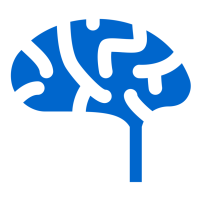 4
Big Lies
Lie #5: One needs an alarm clock.
Fact:  Go to sleep at the right time and wake up at the right time= no alarm clock (except with jet lag)
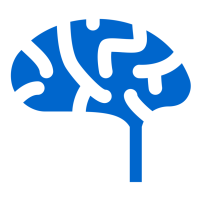 5
Microsleeps
Microsleeps often occur- an average of 31% of drivers (at one point in their lives) experience these resulting in approximately 100,000 accidents/year   (in USA)
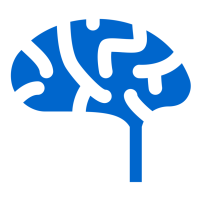 6
Sleep for dummy’s
Sleep for dummy’s: 
dark room 
slightly cool bedroom
decrease light ½ hr before bed
decrease computer/light for brushing teeth
ditch the phones
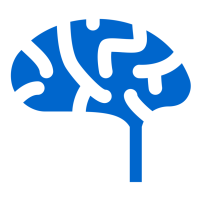 7
Sleep disruption
Association between mental health/illness and sleep disruption: changing sleep patterns precede mental illness.  They are physically linked in the brain!
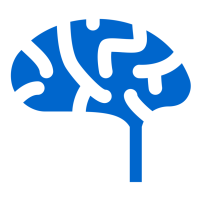 8
The Science of Sleep
When you are sleep deprived, your reaction time slows down by almost 33%.
You can’t perform at your best when you are sleep deprived.
Internal sleep ’thieves’ examples are caffeine (1/2 life of 6-8 hours) and alcohol (affects deep sleep)
External sleep ‘thieves’ example is bed partners.
Alcohol affects deep sleep stages. It has 6-8 hours of half life in your body.
Physical effects of lack of sleep: Testosterone levels for men decrease, menstrual cycles thrown off for women, more pain sensation in body.
Cognitive effects of lack of sleep: think slower
Emotional: more depressed, more anxious, neutral stimuli rated negative
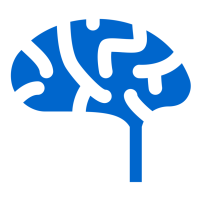 9
The Power of Naps
If you ever feel worse after a nap, you nap too long.  Nap for >20min or  <90 minutes (full sleep cycle)- want to avoid deep sleep.
One of the best nap techniques is called NAP-A-LATTE:
Take a cup of black drip coffee
Put some ice cubes to cool it down.
Immediately close your eyes for 25 min. power nap.
As a result, you have energy for 4 hours.
	(stage ½ removes adenosine from cortex, caffeine locks in to 	receptor sites, good for 4 hours.)
Morning naps can make you more creative. (between 09.00-10.30 or 13.00-15.00-then a slight body temperature drop/also at 22.30 which releases melatonin at perfect times)
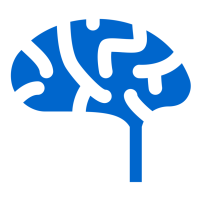 10
5-step Action Plan
Stick to a regular sleep schedule.
Stop caffeine by 14 hrs.
Stop alcohol 3 hours before bed time (1 drink=1 hour)- good luck with that!
Stop exercising 4 hours before bed time.
Get 15 min. of sunlight in the morning
to reduce sleepiness (turns off melatonin)
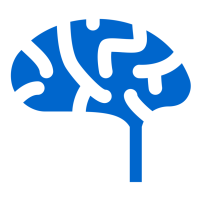 11
Sleep Deprivation
Immune system failure
Diabetes
Cancer
Obesity
Memory loss
Depression
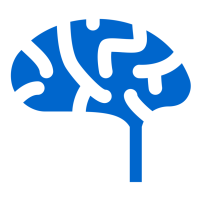 12